化学二轮专题复习
——构建模型分析陌生有机反应
陌生有机反应在试题中的呈现和考查方式
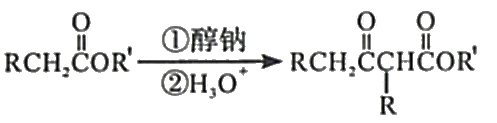 已知
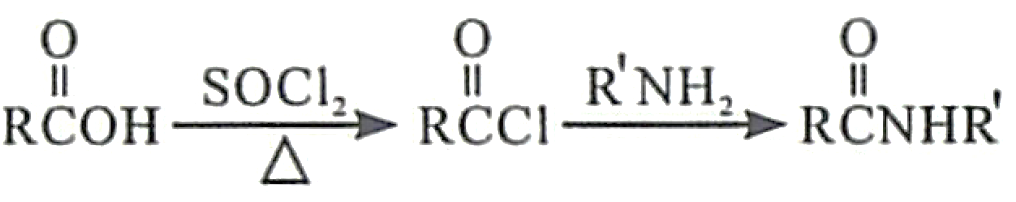 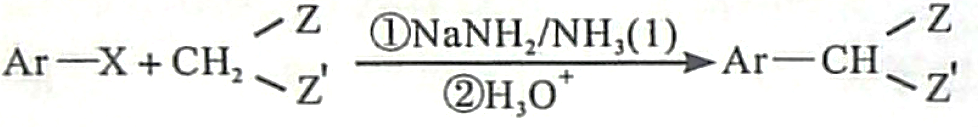 2020山东
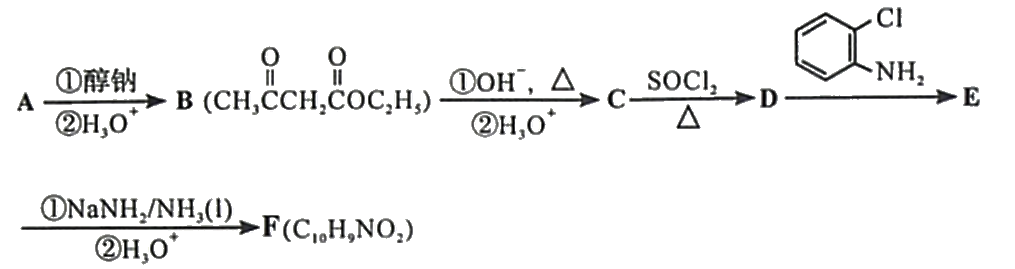 类型1：给出陌生反应信息，推断新合成路线中的物质
陌生有机反应在试题中的呈现和考查方式
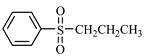 写出以CH3CH2CHO和       为原料制备      的合成路线流程图
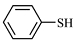 问题
2020江苏
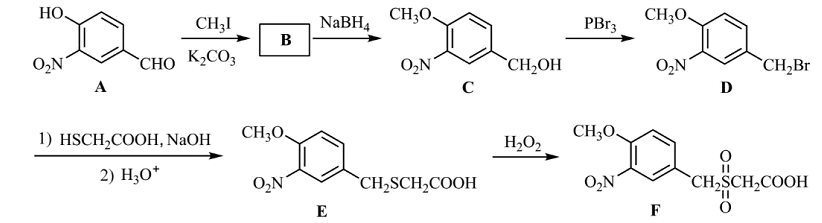 类型2：在合成路线中展示陌生反应，要求仿照设计合成路线
陌生有机反应在试题中的呈现和考查方式
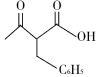 问题
设计由甲苯和乙酰乙酸乙酯(CH3COCH2COOC2H5)制备          
的合成路线
2019全国
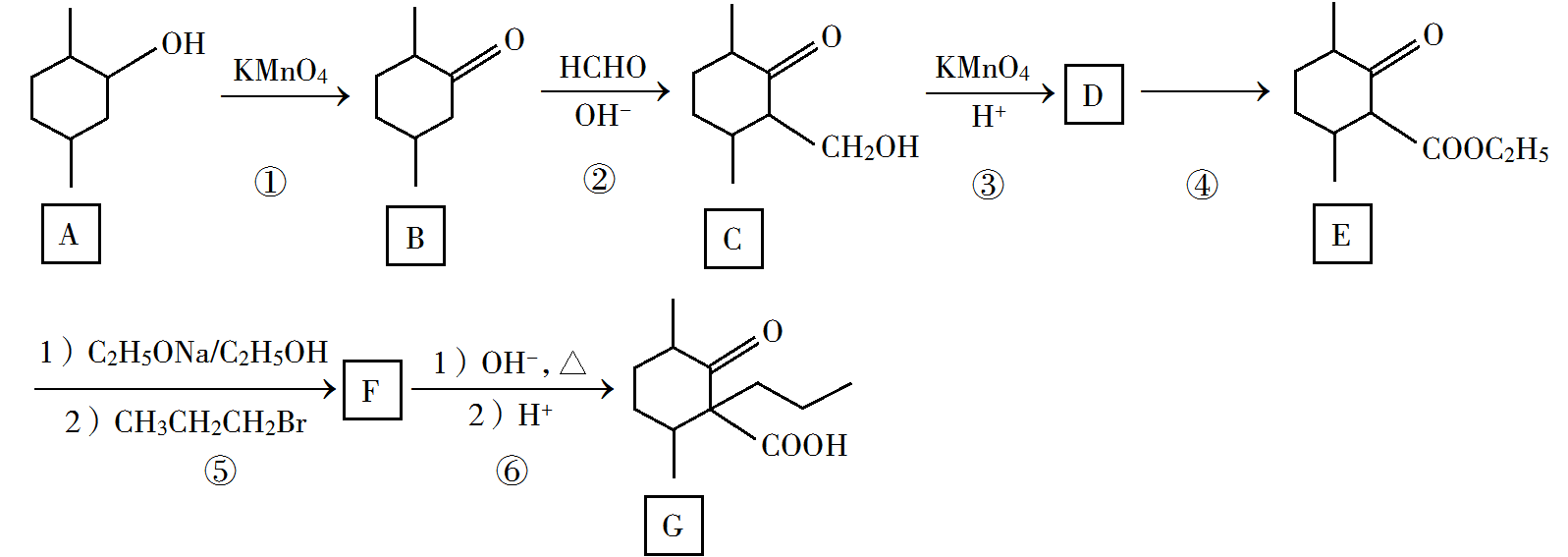 类型2：在合成路线中展示陌生反应，要求仿照设计合成路线
构建模型快速分析陌生反应
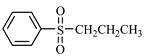 写出以CH3CH2CHO和       为原料制备      的合成路线流程图
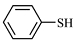 2020江苏
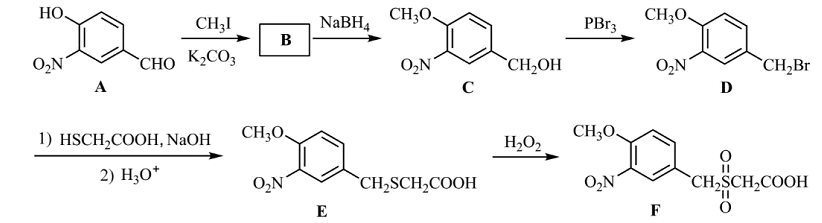 问题
构建模型快速分析陌生反应
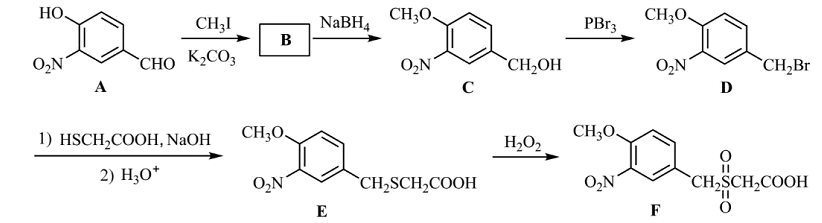 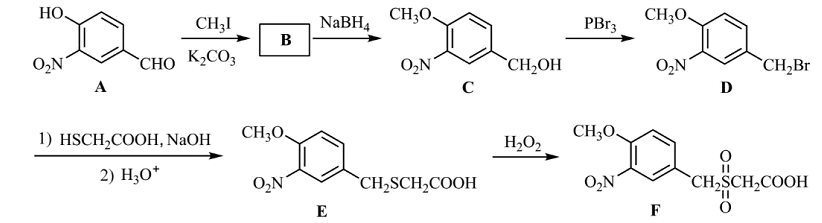 2020江苏
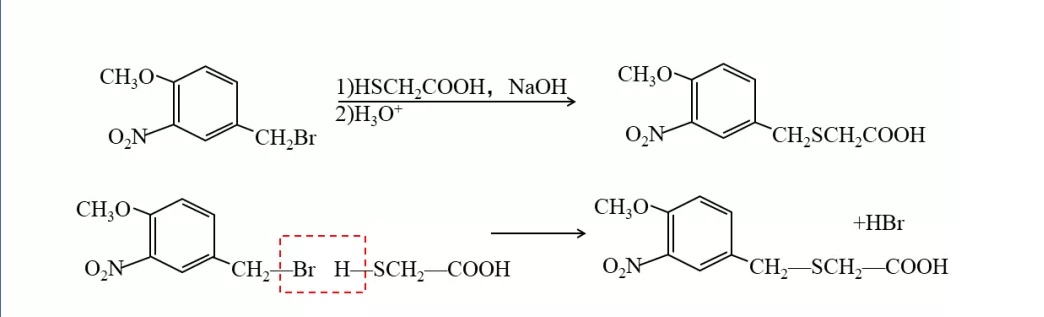 反应本质：卤素原子（官能团）和-S-H中活泼氢的取代
构建模型快速分析陌生反应
2019全国
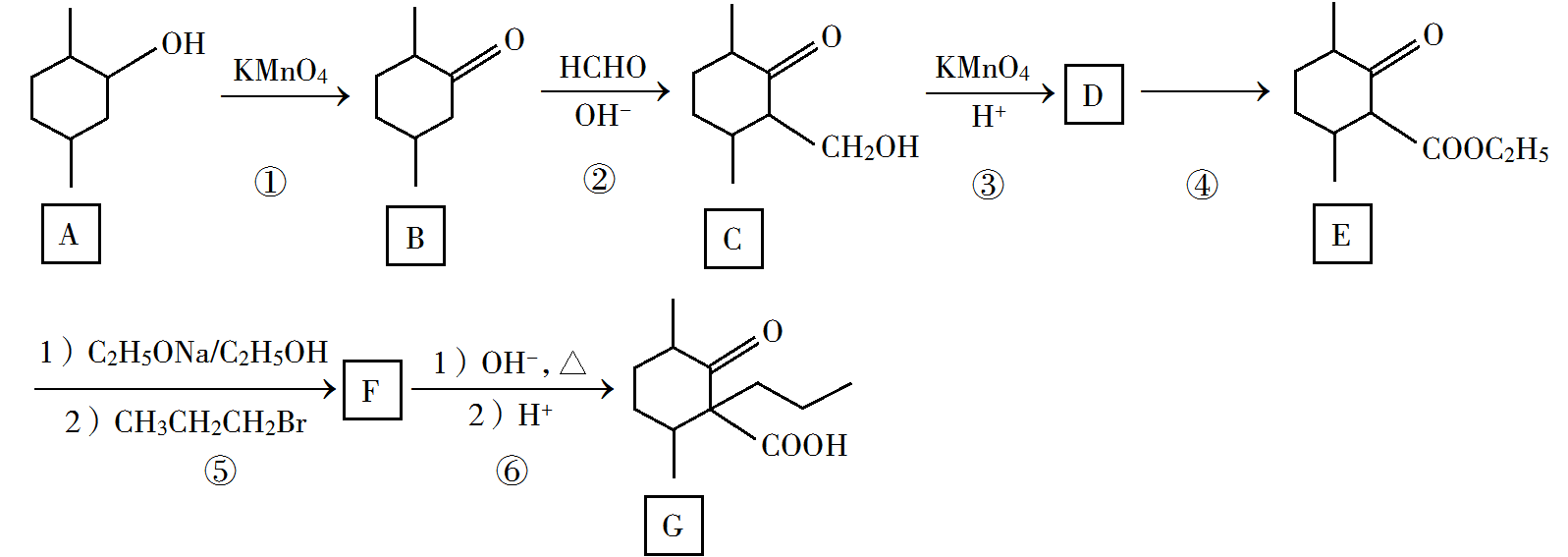 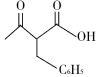 问题
设计由甲苯和乙酰乙酸乙酯(CH3COCH2COOC2H5)制备          
的合成路线
构建模型快速分析陌生反应
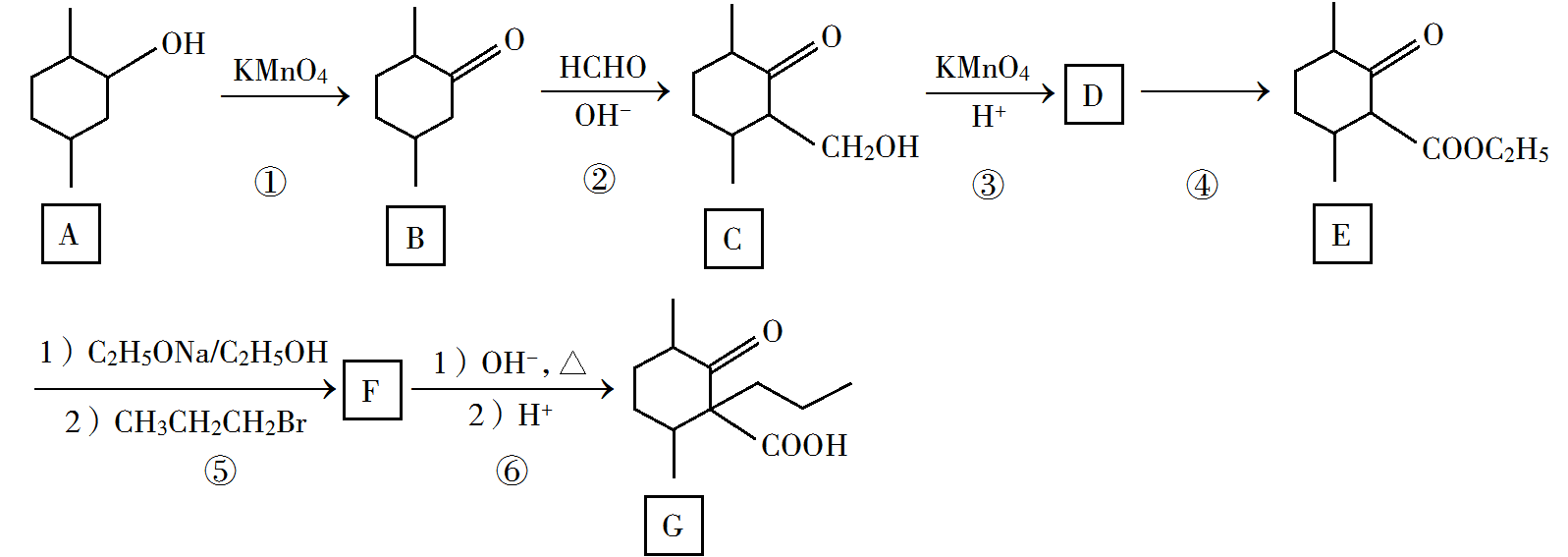 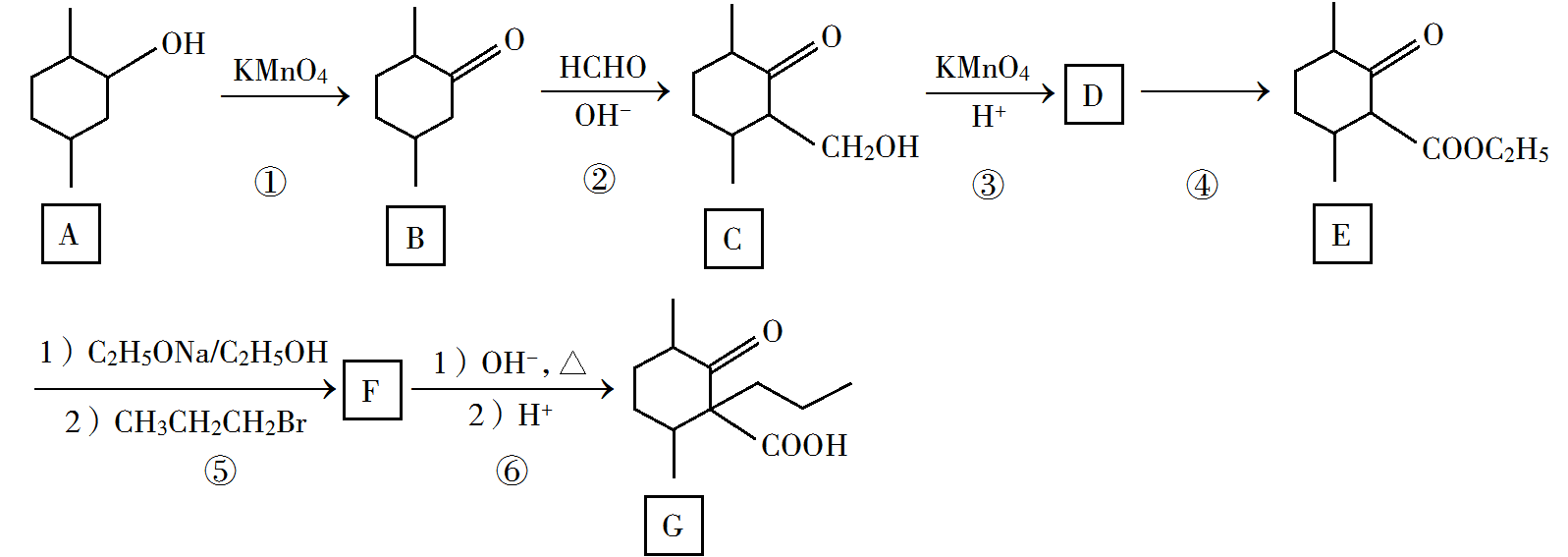 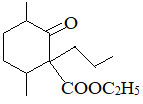 2019全国
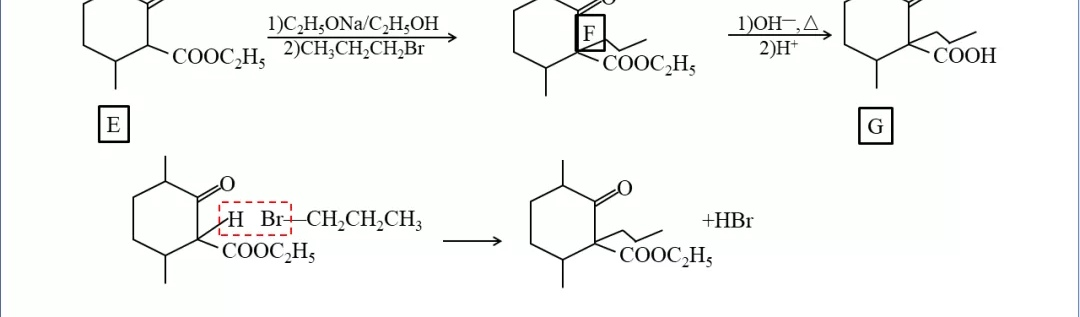 反应本质：卤素原子（官能团）和α-H(活泼氢)的取代
构建模型快速分析陌生反应
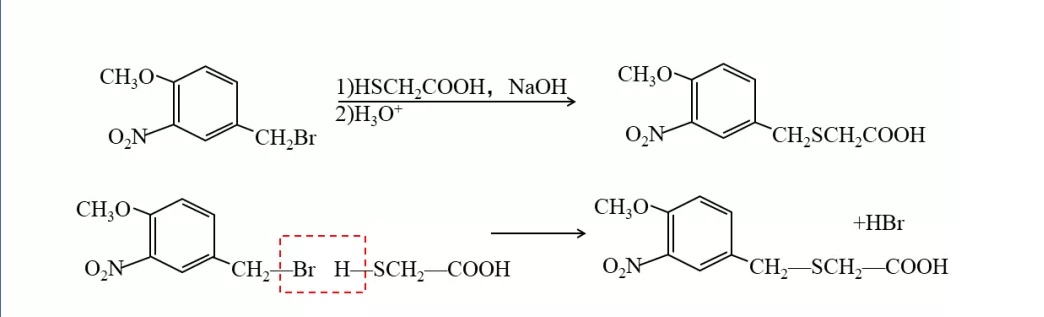 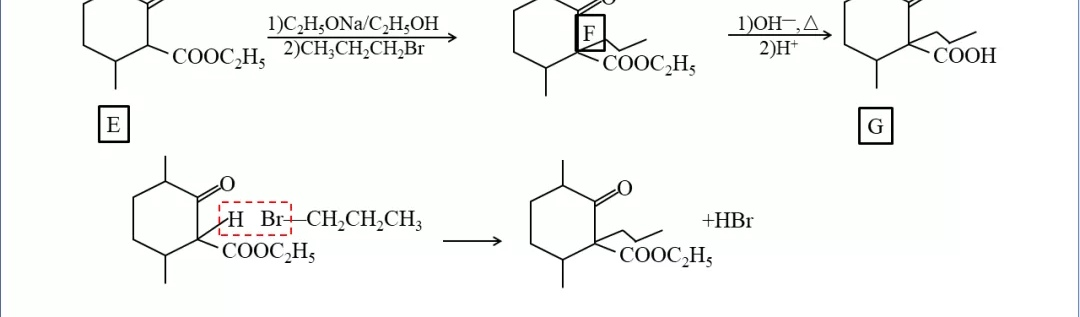 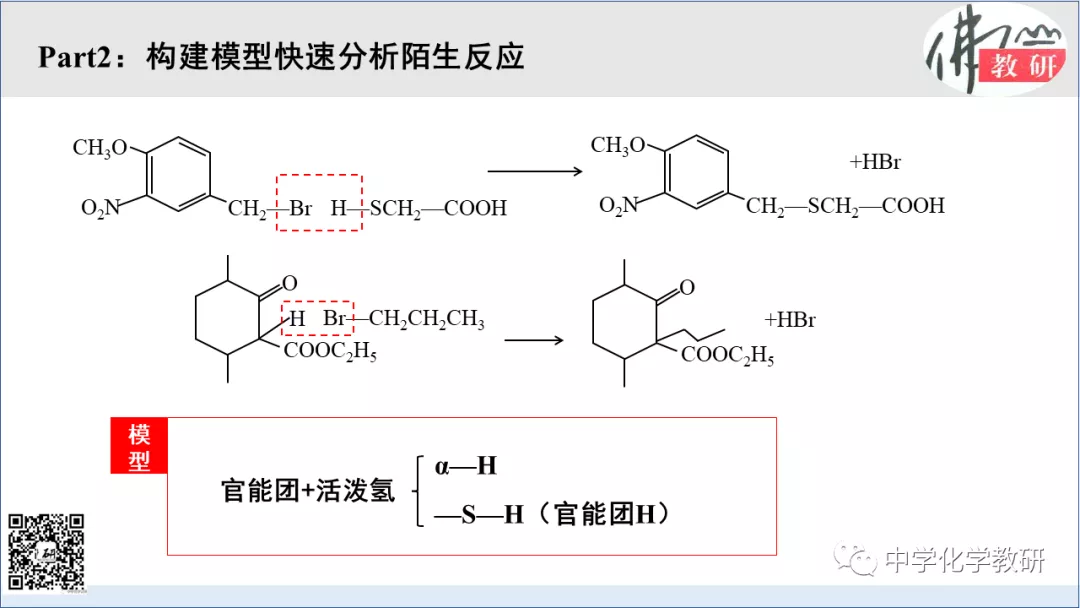 构建模型快速分析陌生反应
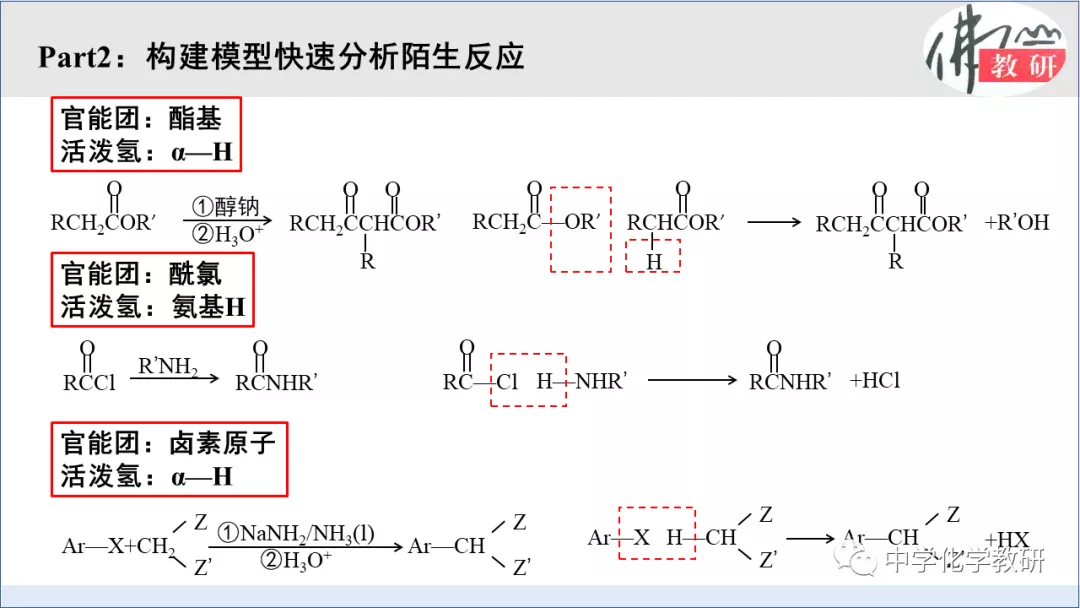 官能团：酯基
活泼氢：α-H
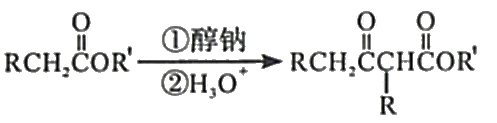 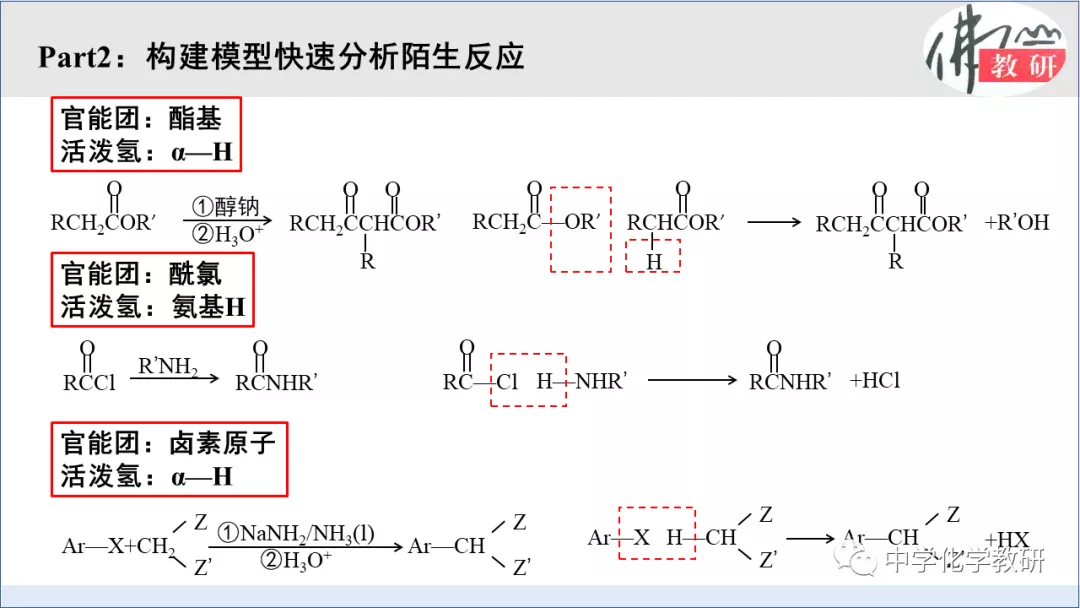 官能团：酰氯
活泼氢：氨基氢
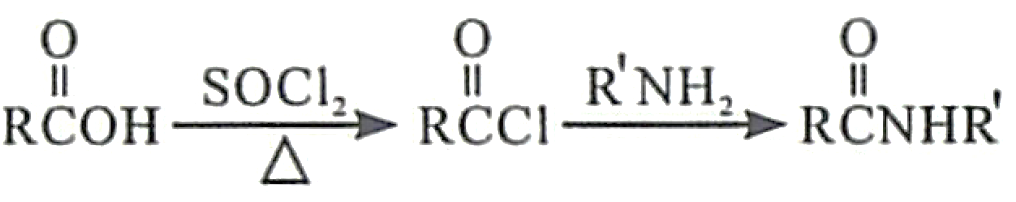 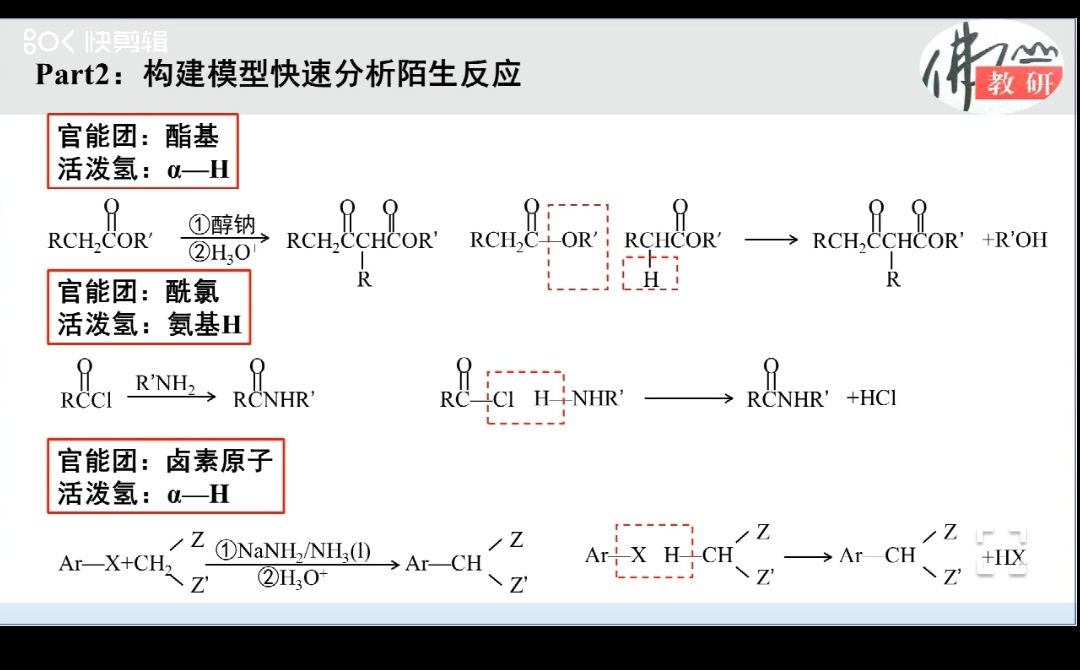 官能团：卤素原子
活泼氢： α-H
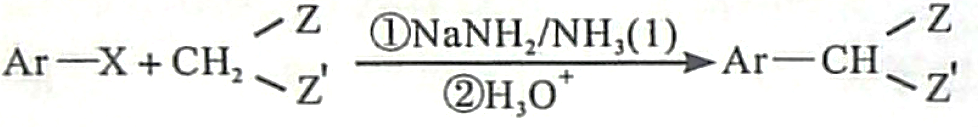 构建模型快速分析陌生反应
2020全国Ⅱ
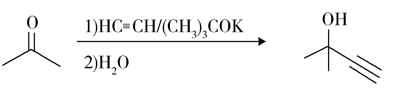 官能团：羰基
活泼氢：碳碳三键的氢
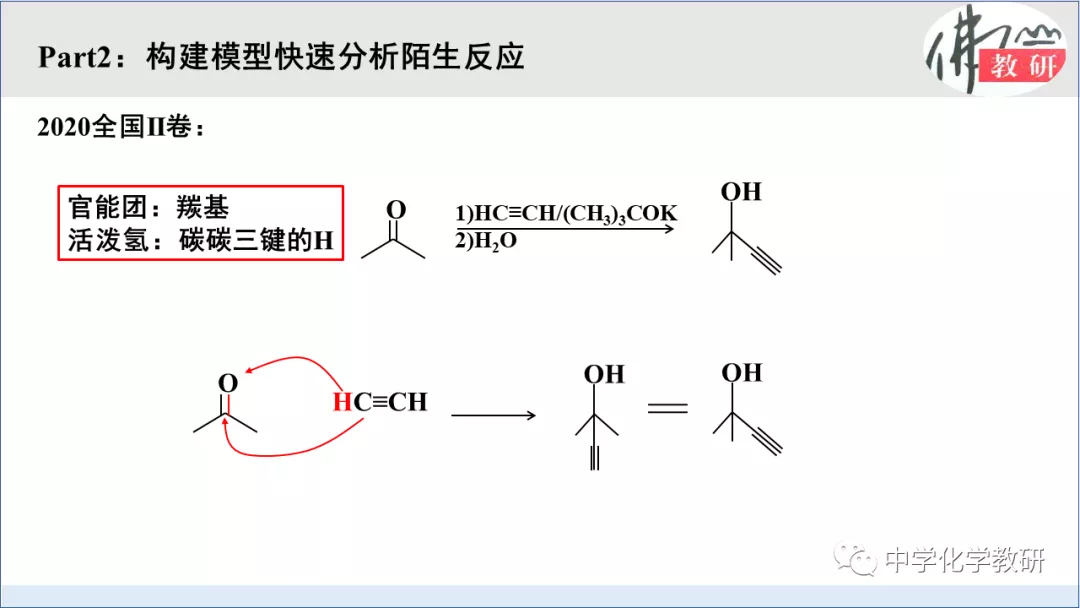 构建模型快速分析陌生反应
2020全国Ⅲ
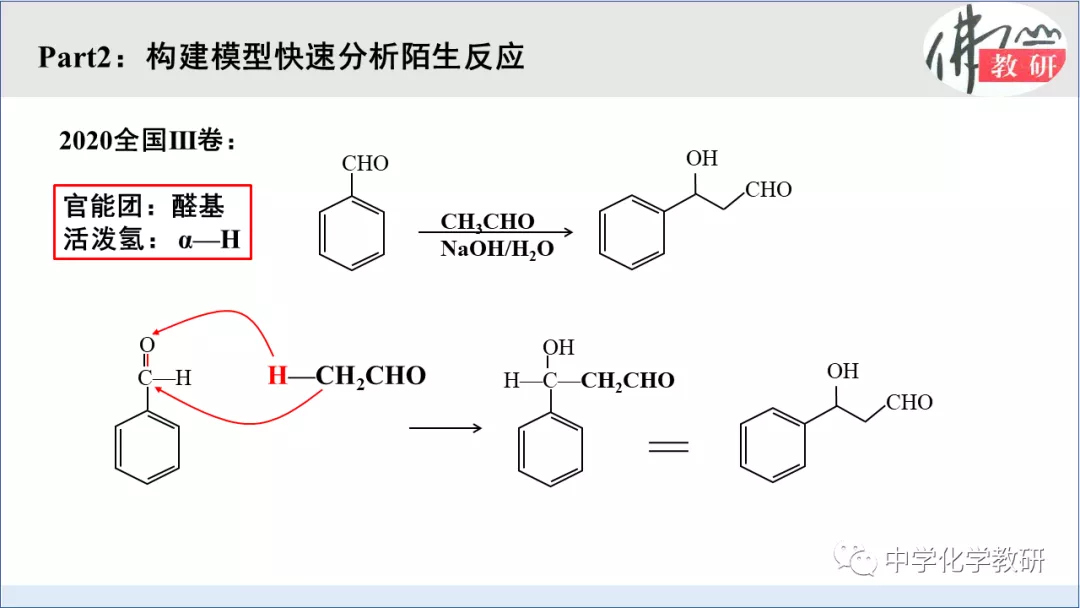 官能团：醛基
活泼氢： α-H
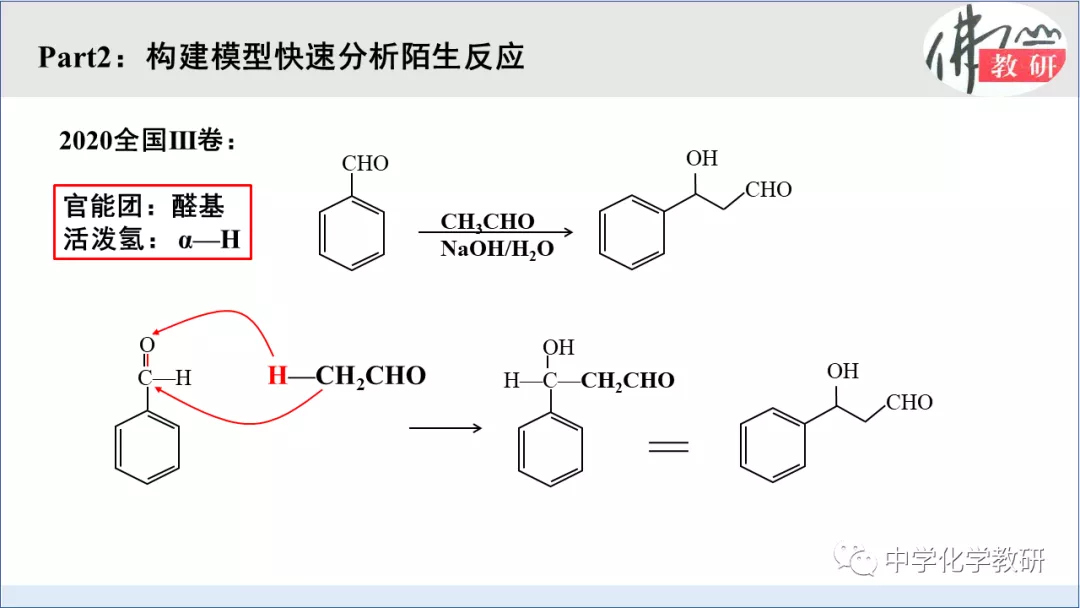 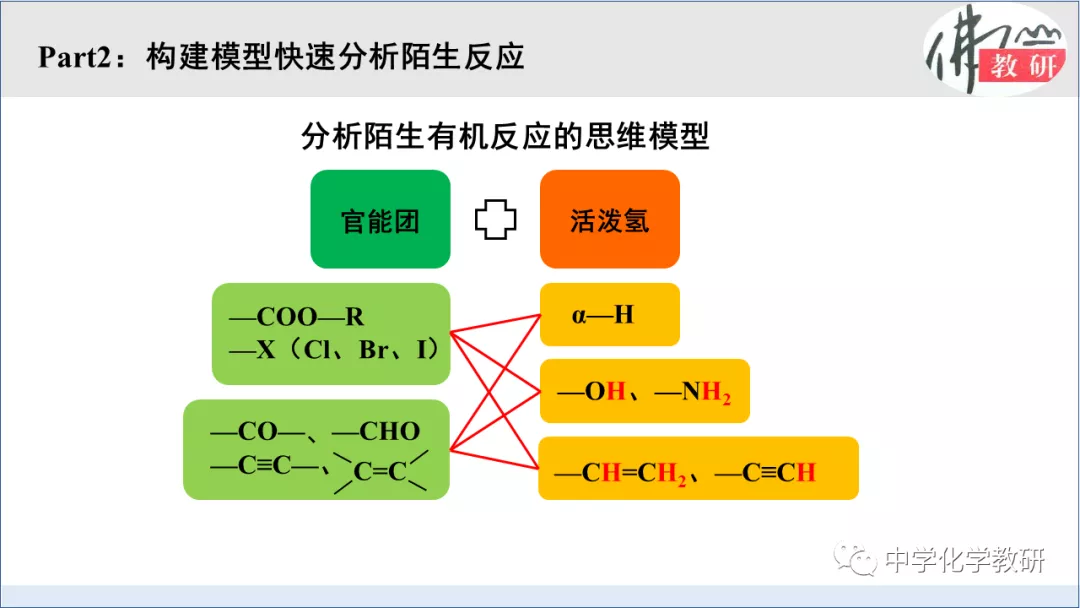 练习
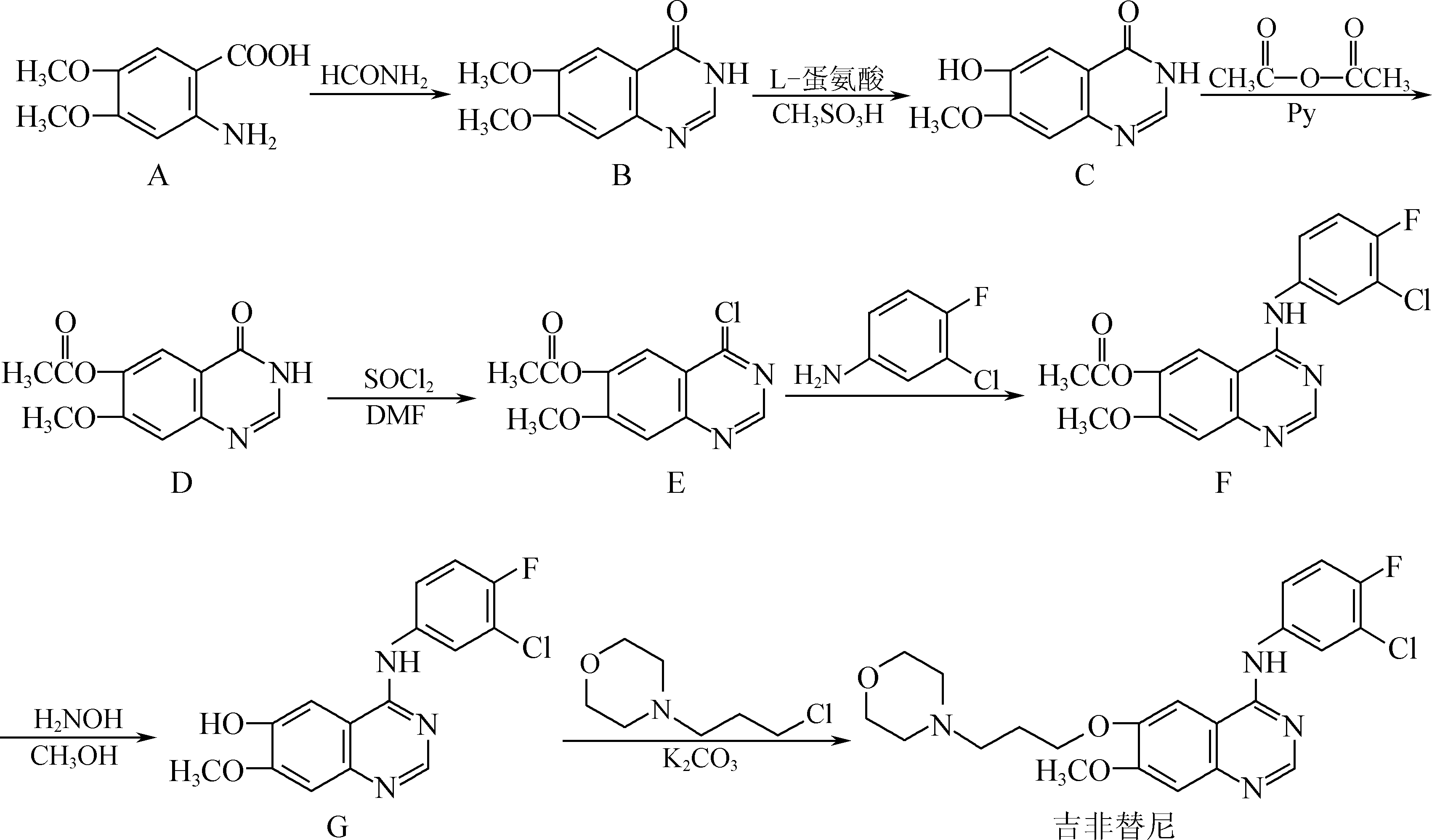 构建模型快速分析陌生反应
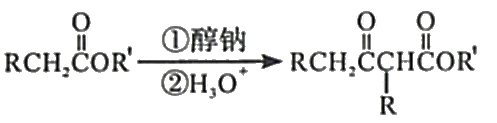 已知
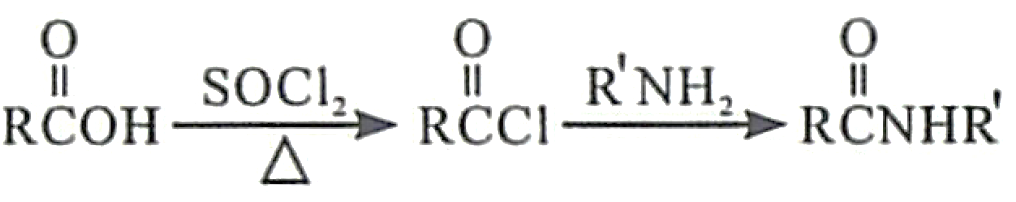 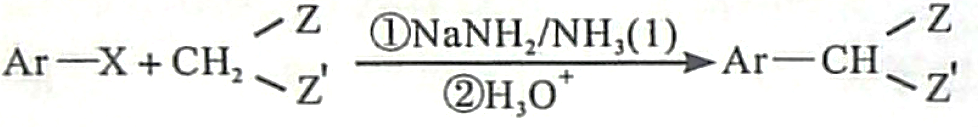 2020山东
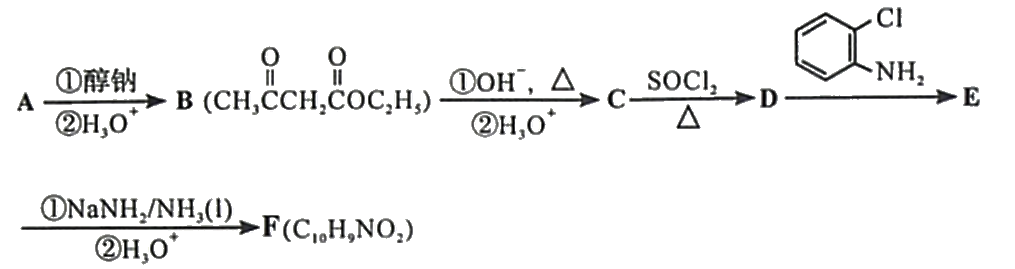